8
O‘zbek tili
sinf
Mavzu: Shukur Sa’dulla
“To‘rt  fasl” she’ri
O‘qituvchi:
Maxmudova Nargiza Esirgapovna
Mustaqil bajarish uchun topshiriqlar
1.  Ona tili va adabiyot fanlaridan olgan bilimlaringizdan foydalanib, kuz tasvirini 
      o‘xshatish va jonlantirish asosida ifodalang.
2. “Kuz yaproqlari” mavzusida matn yarating.
KUZ  YAPROQLARI
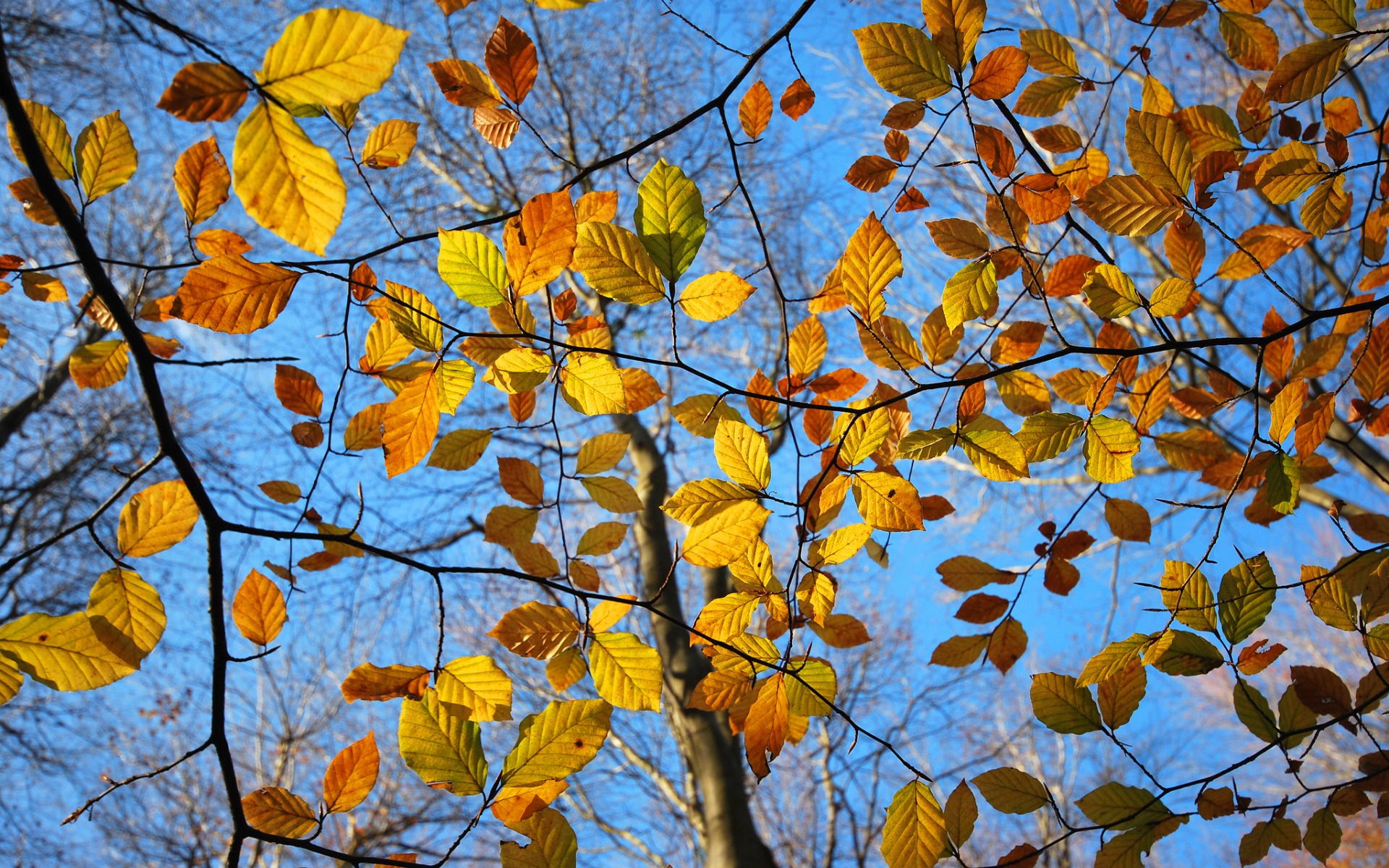 YOMG‘IR  YOG‘ALOQ…
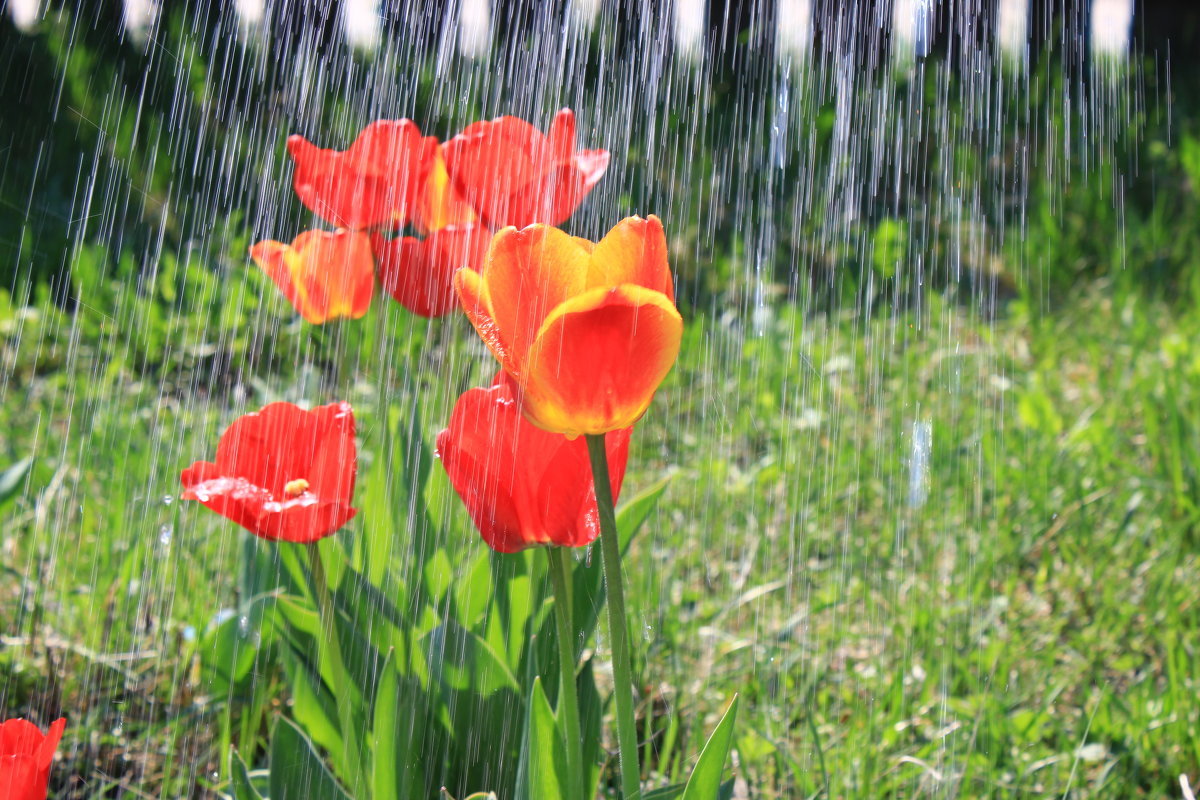 Yomgʻir yogʻaloq,
Yam-yashil oʻtloq,
Endi ekinlar Chiqarar quloq.
Yashnasin dala,
Ochilsin lola.
Tog‘lar qoynida  misli,
 Shalola.
SHUKUR SA’DULLA HAYOTI VA IJODI
Shukur Saʼdulla kichkintoylarga katta estetik zavq-shavq bagʻishlaydigan zabardast sheʼrlari, yosh kitobxonni yaxshilikka oʻrgatuvchi ertak-dostonlari, aʼlo oʻqishga, davrimizga sadoqatli kishilar boʻlib kamol topishga daʼvat etuvchi badiiy pishiq hikoyalari bilan hamma yoshdagi bolalarning qadrdon va suyukli yozuvchisi boʻlib qoldi.
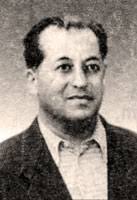 SHUKUR SA’DULLA HAYOTI VA IJODI
Shukur Saʼdulla 1912-yilning yanvarida Jizzax shahrida dunyoga keldi, boshlangʻich maʼlumotni ona shahridagi Narimonov nomli maktabda oldi. 1924-yilda Samarqand pedagogika bilim yurtida tahsil oldi, soʻngra Alisher Navoiy nomidagi Oʻzbekiston davlat universitetida oʻqidi. 
         Shukur  Saʼdullaning birinchi sheʼrlar toʻplami  1932- yilda “Hayqiriq” nomi bilan bosilib chiqdi.
TABIAT  KUYCHISI
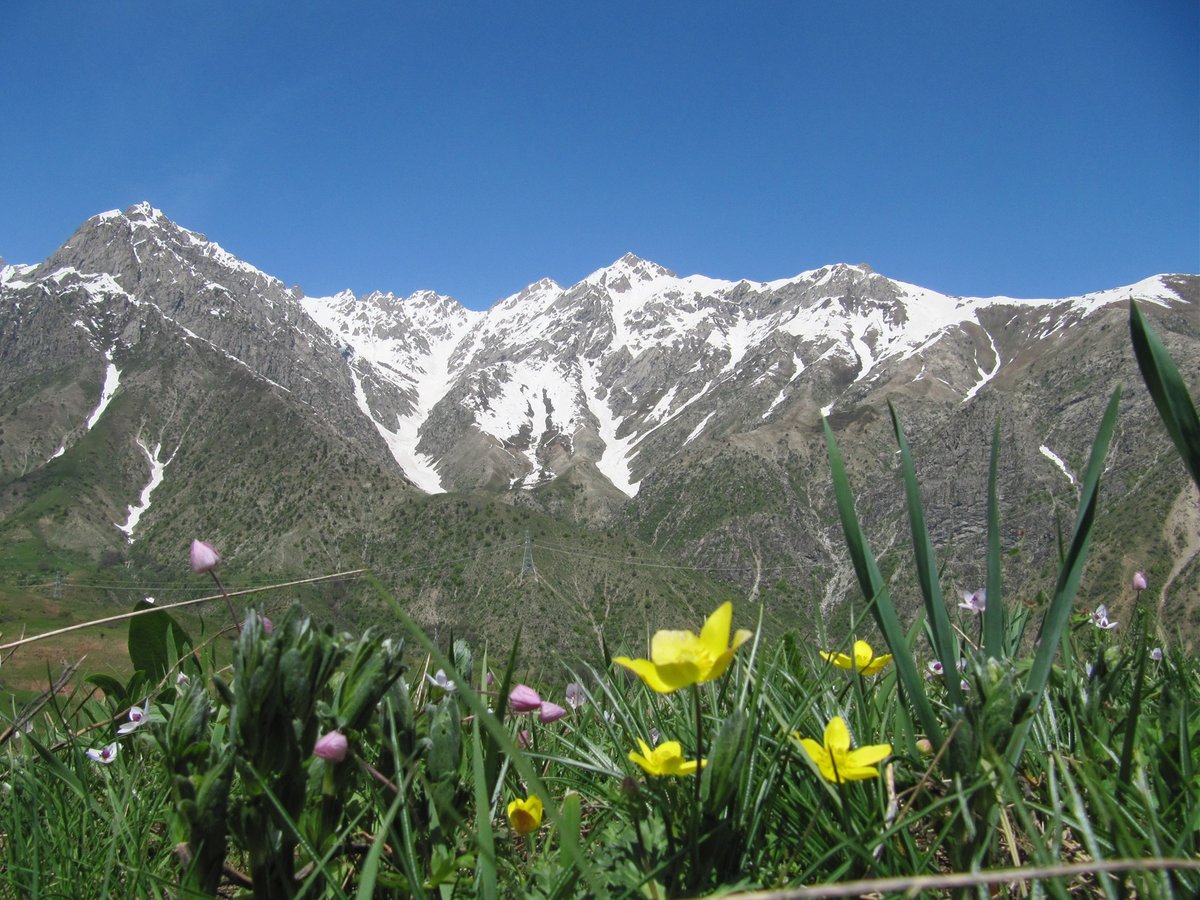 Shukur Saʼdulla tabiat kuychisi sifatida ham eʼzozlanadi. 
Shoir ona tabiatni koʻpgina sheʼrlarida qalamga olib, 
bolalarni hayot bilan tanishtiradi.
     Ularda olamni tushunish qobiliyatlarini oʻstiradi.
“BOYCHECHAK” she’ri
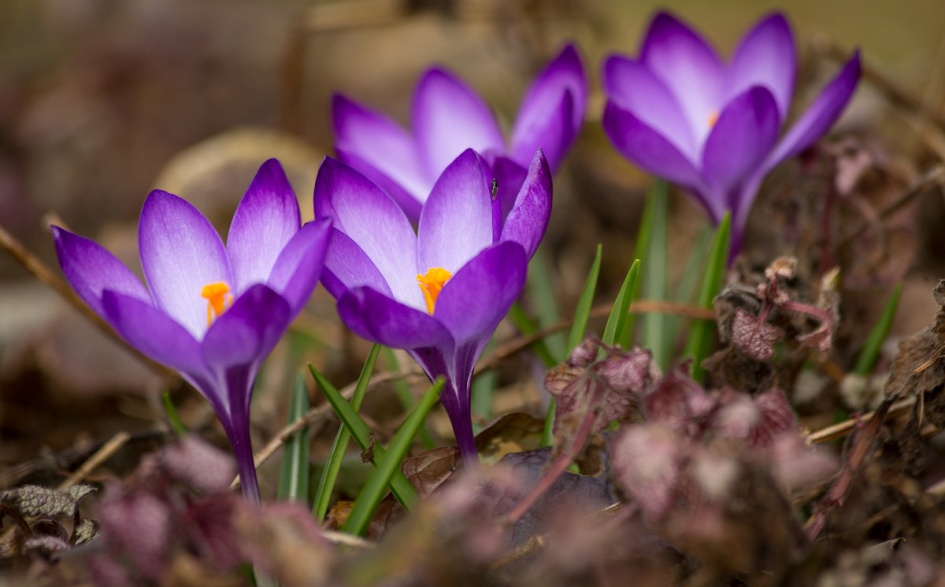 Odatda, boychechak qor erib-erimasdanoq koʻzga tashlanadi. Buni koʻrgan odamlar “Ha, bahor yaqinlashib qolibdi”, deydilar. 
  Ochildimi boychechak,
  Endi har yon gul demak,
  Chunki bahor elchisi –
  Shu mitti gul – boychechak.
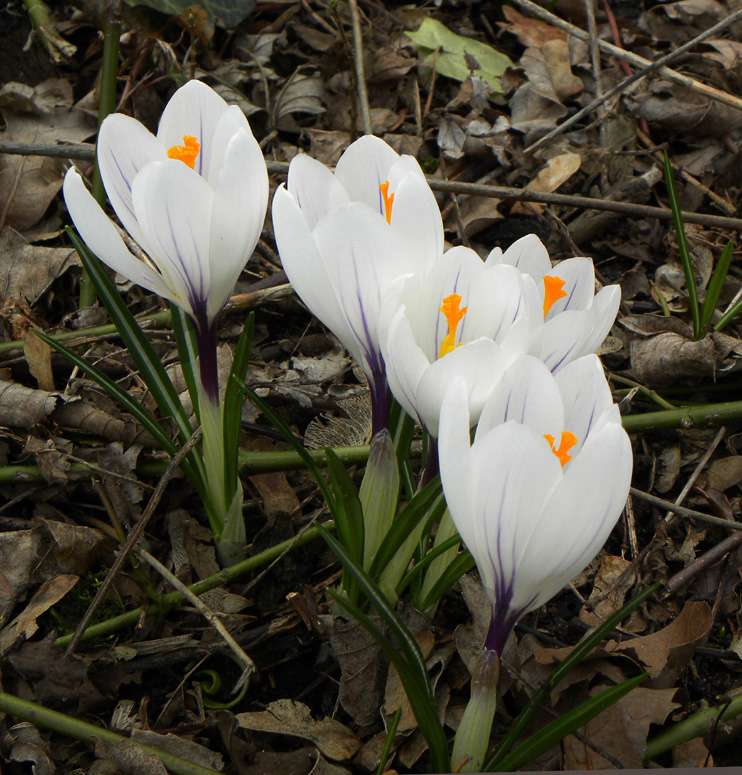 “TO‘RT  FASL” she’ri
Shukur Saʼdulla “Toʻrt fasl” sheʼrida yil fasllarining oʻziga xos xususiyatlarini tasvirlar yordamida yoritadi. Ularning jozibasi, tabiatga alohida koʻrk bagʻishlashi, insonlar qalbiga taʼsiri xususida  xulosalar chiqaradi.
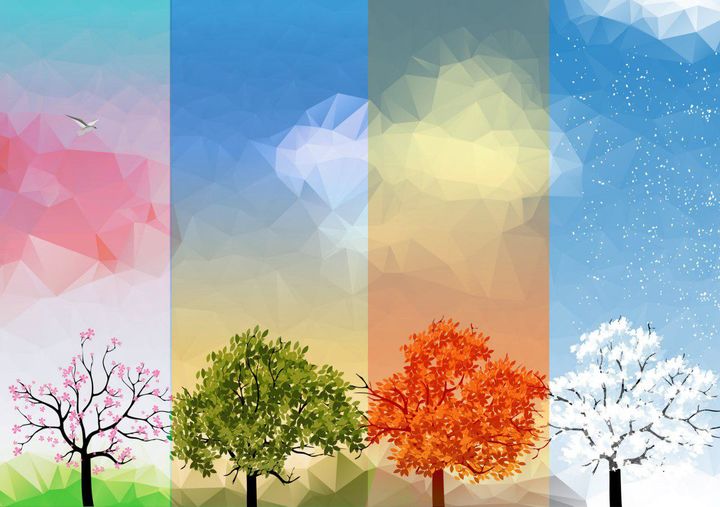 BAHOR- YANGILANISH FASLI
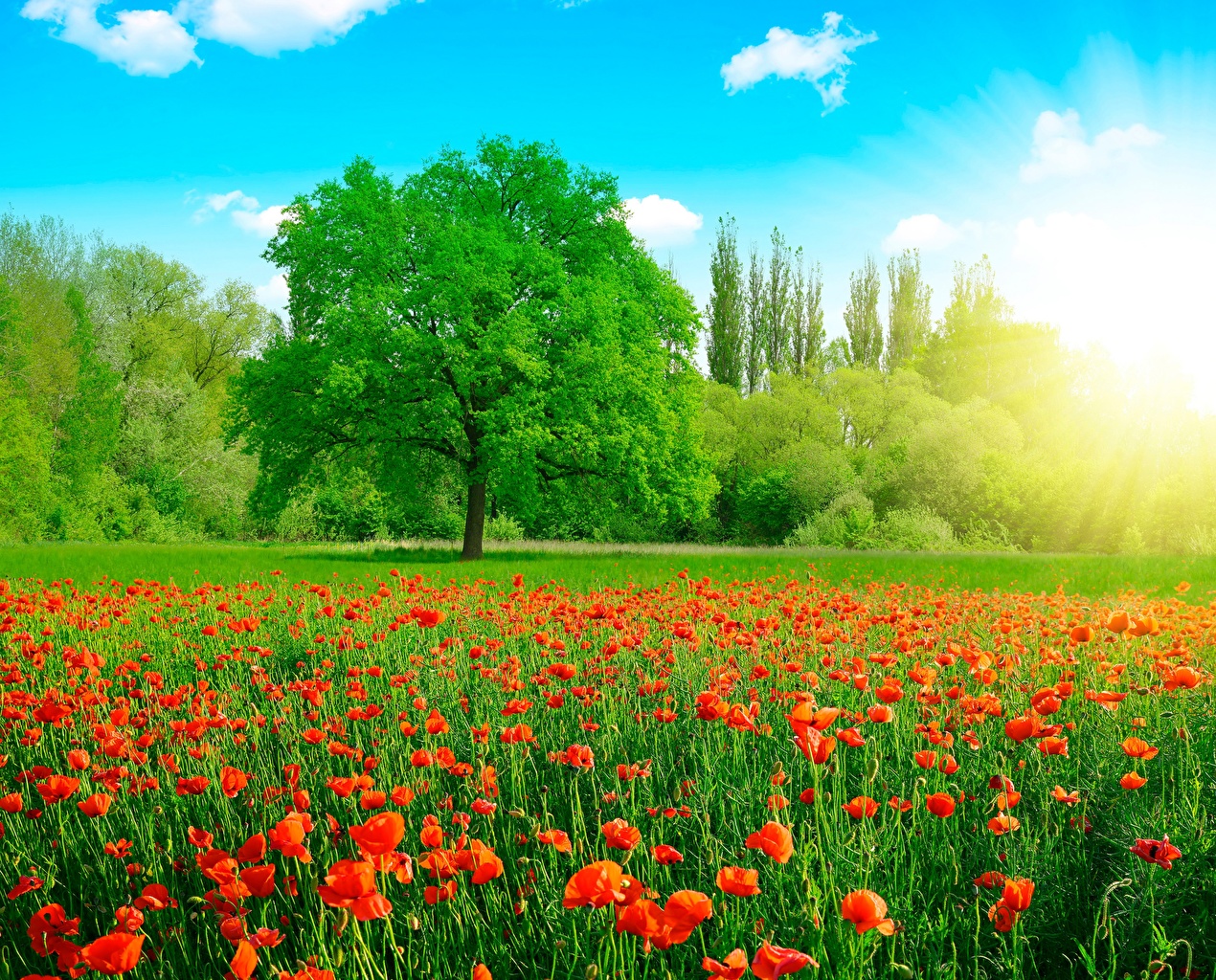 Milt etib chiqdi quyosh,
Dedi: – Doʻstlar, qish odosh.
Koʻrsak, yoʻq qora bulut,
Yer yuzi koʻk gilam – oʻt.
YOZ – O‘TMOQDA SOZ
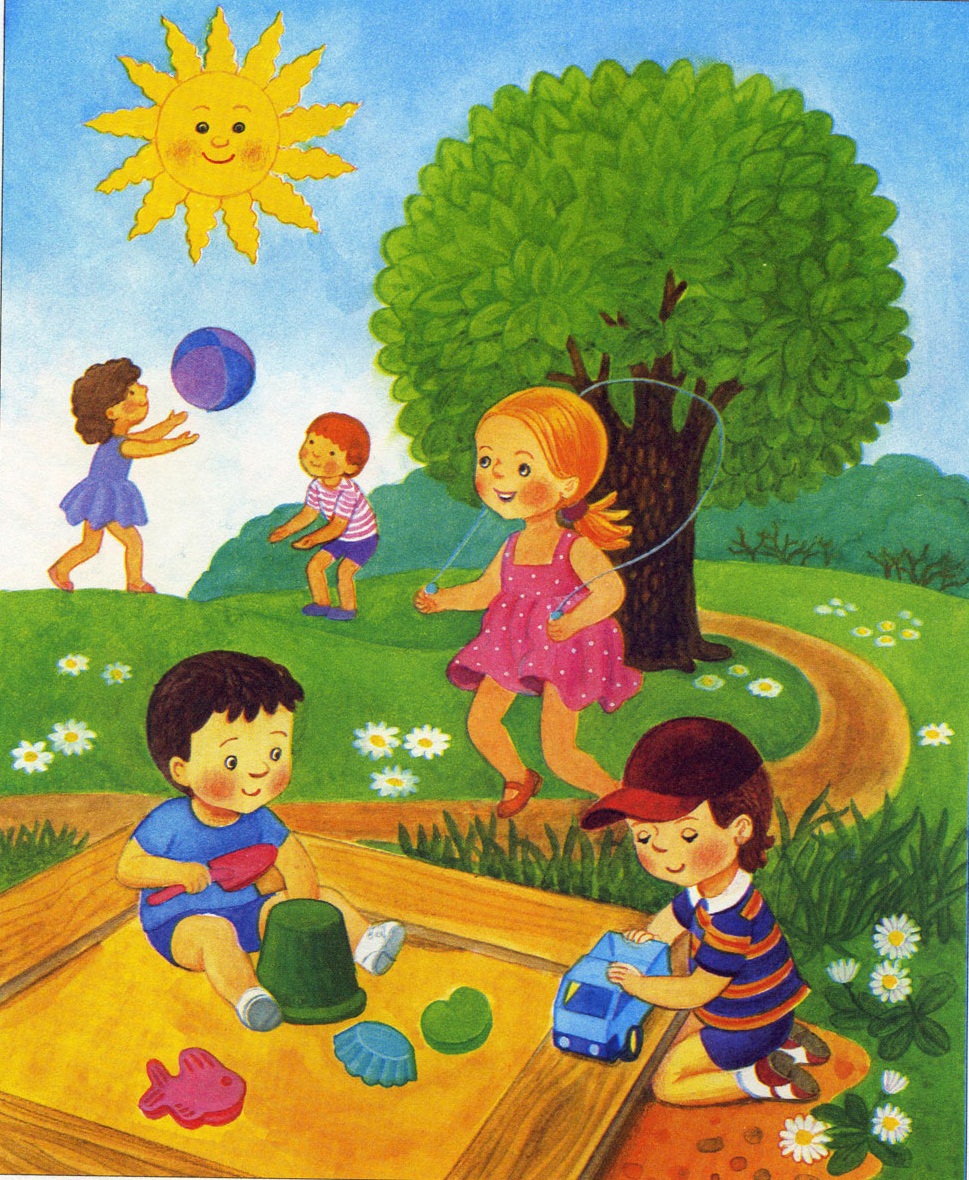 Shoir koʻrkam yoz fasli bilan bolalarni tanishtirishga oʻtadi.
   Yoz kelishi bilan xursand boʻlgan bolalarning sevinchini shoir  shunday ifoda etadi:
    Keldi koʻklam kabi soz,
    Bizlar sevgan issiq yoz.
BOBO  DEHQONLAR  MEHNATI
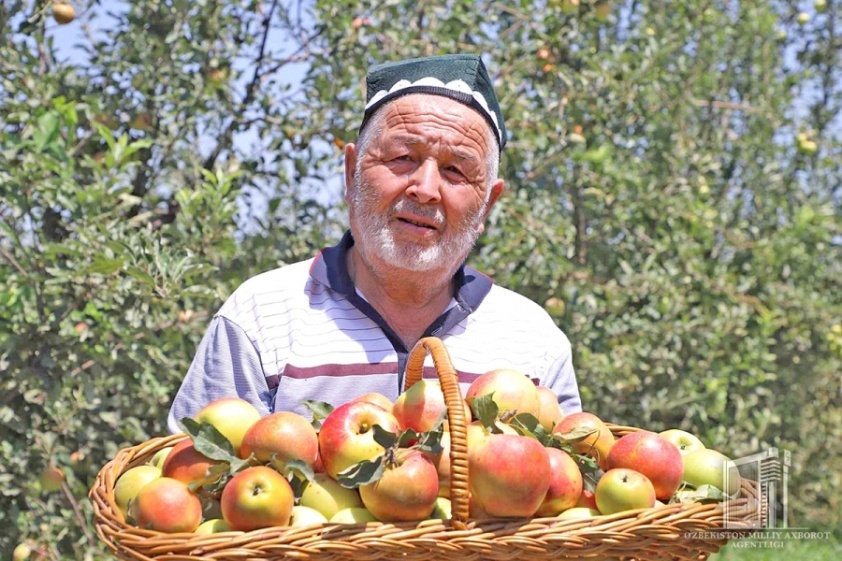 Shoir Vatanimizning boyligiga boylik qoʻshgan, mehnatkashlar dasturxonini bezovchi noz-neʼmatlarni vujudga keltirgan, “toʻqson xil mevalarni pishirib”, 
“yangi dunyolar ochgan” kishilarni zoʻr muhabbat bilan, ajoyib misralarda ulugʻlaydi:
Ekin oʻsdi yerlarda,
Bugʻdoy pishdi qirlarda…
Poliz toʻla bodring,
Bogʻbon, tez uzib bering!
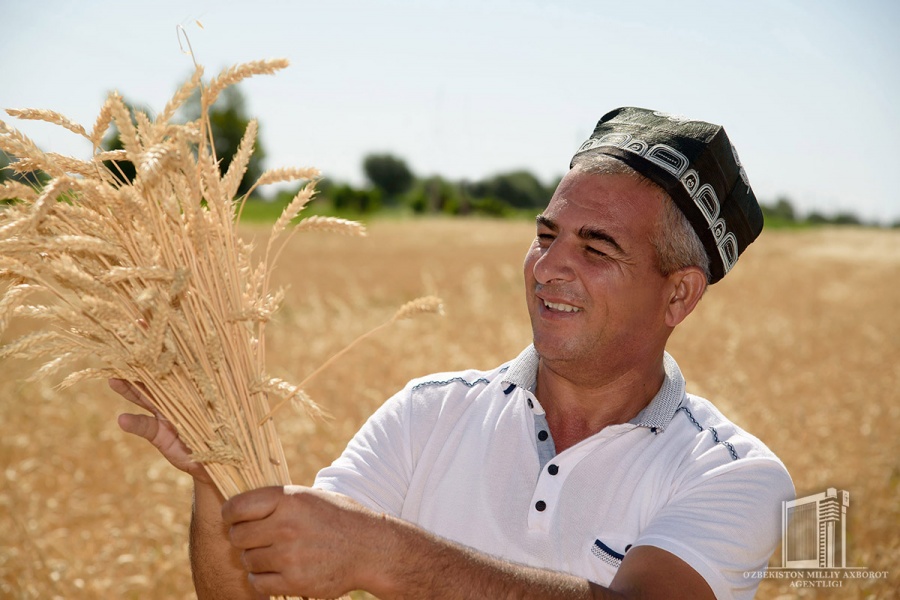 KUZ
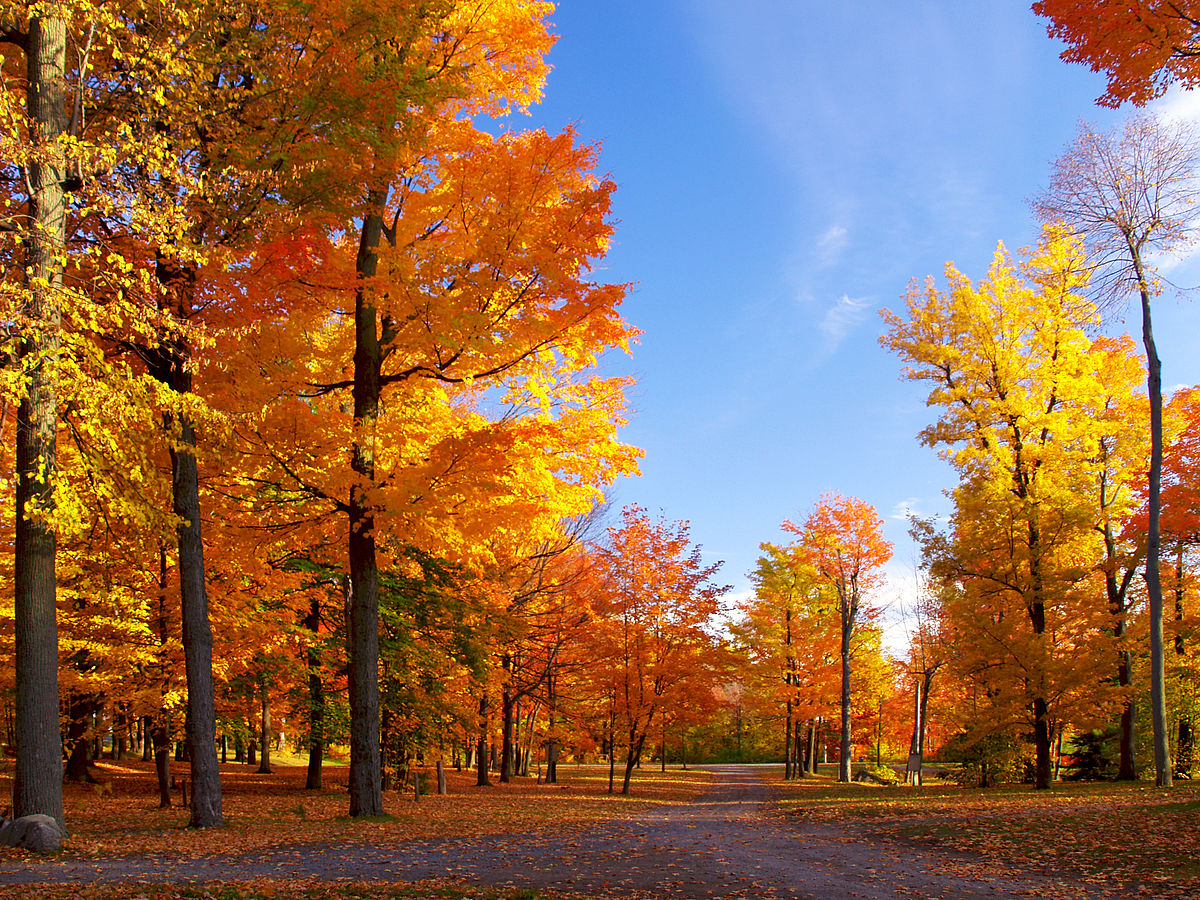 Quyosh tushar taftidan,
Qoʻrqib qishning aftidan.
Sargʻayadi koʻkatlar,
Barg toʻkadi daraxtlar.
Hosil yigʻib olinar,
Qishga zamin solinar.
KUMUSH  QISH
Dala - dashtda tindi ish,
Keldi mehmon boʻlib qish.
Qish emas, u - qorbobo,
Sovgʻalari bor bobo…
Xuddi yozday, bahorday –
Iliq, kuzgi nahorday.
Qor yogʻar, kecha-kunduz,
Suv sovqotib kiygan muz.
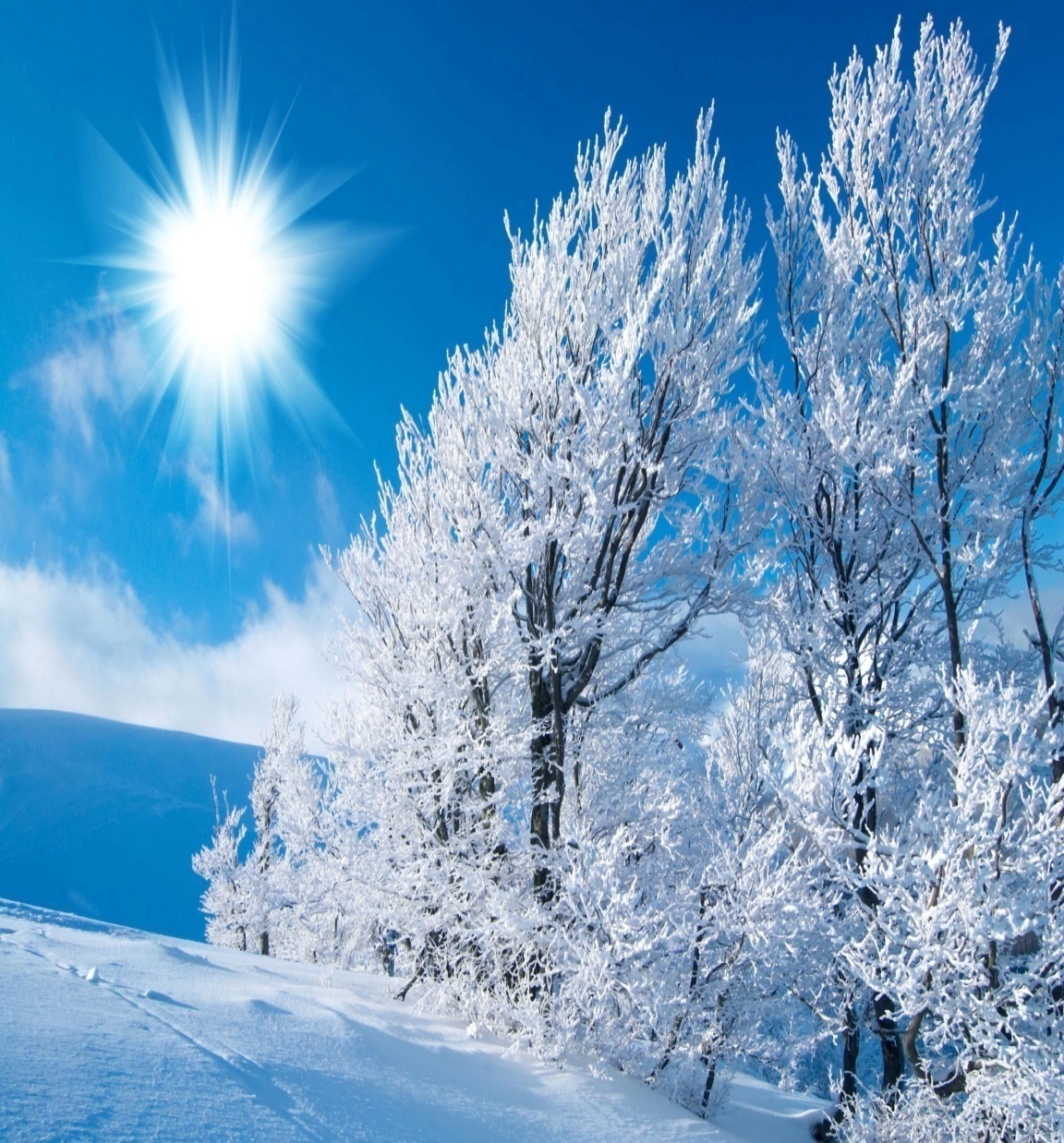 TO‘RT  FASL TAROVATI
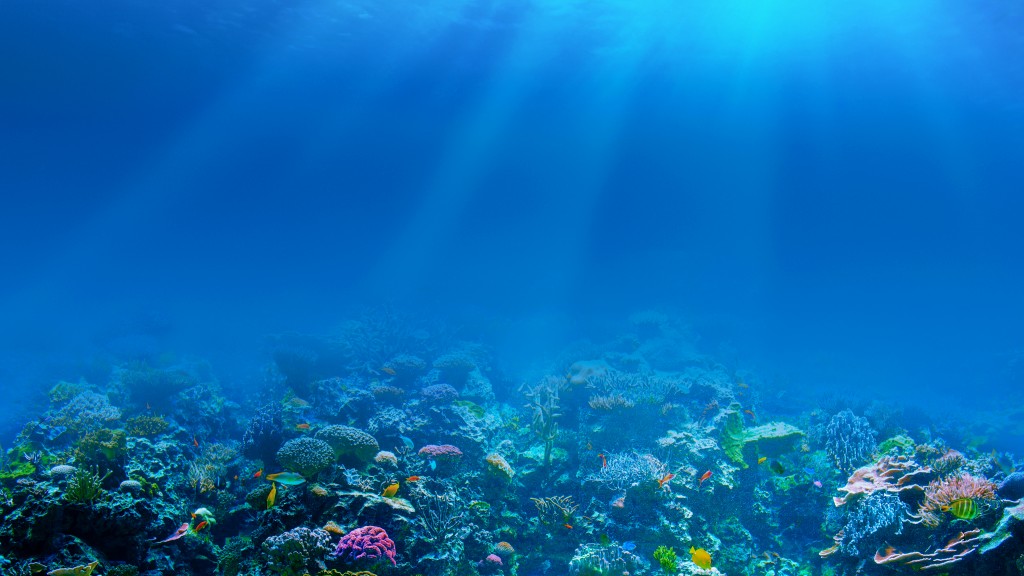 “BALIQ SKELETI”
BAHOR
QISH
KUZ
YOZ
YIL
 FASLLARI
Yozning issiq kunlari boshlandi.
Bahor-yangilanish fasli.
Kuz saxovatli fasl.
Tog‘larga qor qalin yog‘di.
BILASIZMI?
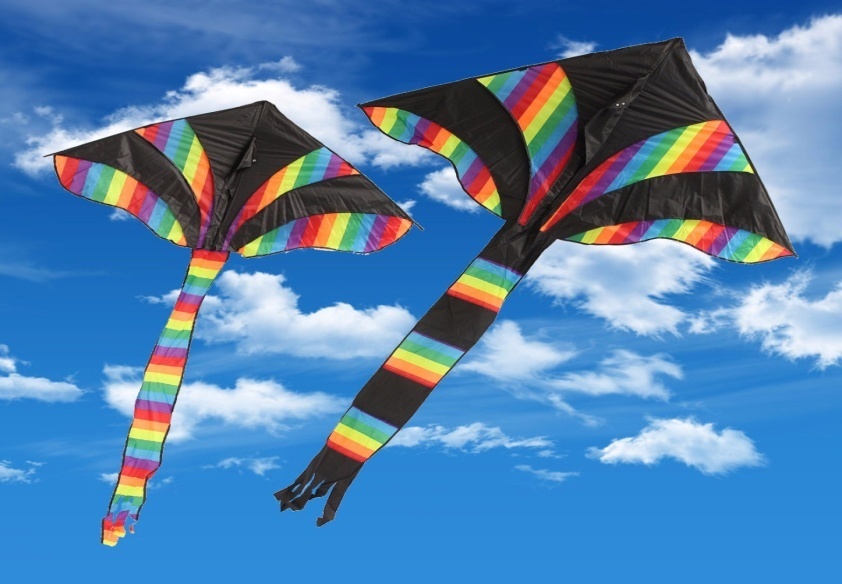 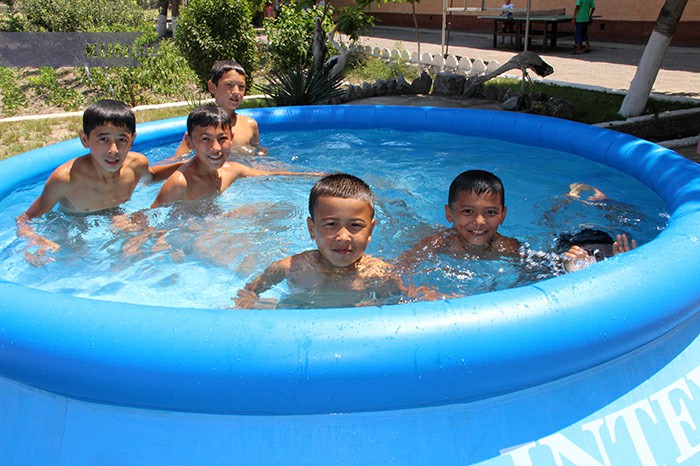 Bolalik
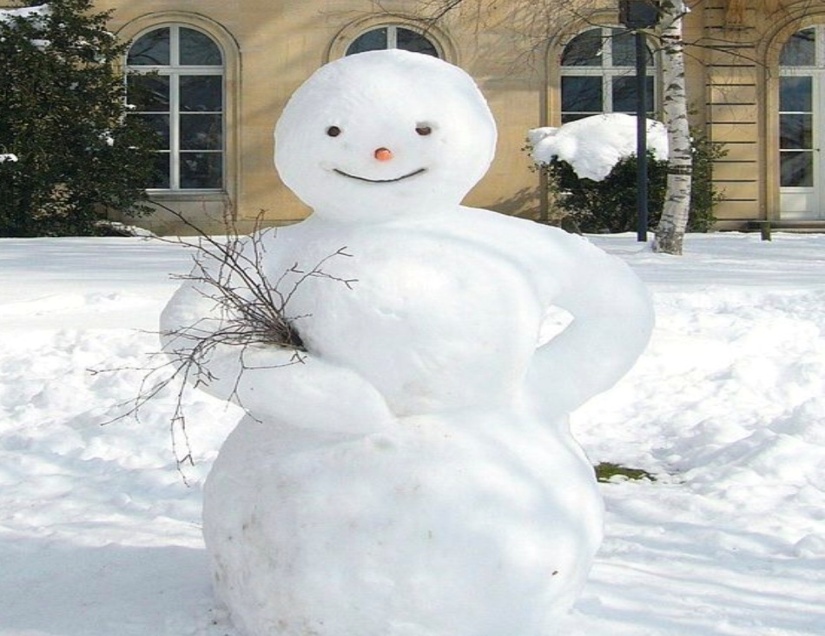 “BLIS – SO‘ROVNOMA”
+
+
+
+
+
+
+
+
+
MAQOLLAR
Ko‘klam - mehnat bilan ko‘rkam.
Yoz mevasi - qish xazinasi
Yozgi harakat - kuzgi barakat.
Kun g‘amini sahar ye, yil g‘amini bahor ye.
Qishning qori - yozga dori.
Qor yog‘di - don yog‘di.
Mustaqil bajarish uchun topshiriqlar:
1. Shukur Sa’dullaning hayoti va ijodini o‘qib o‘rganing.
2.”To‘rt fasl” she’rini yod olishga harakat qiling.
3. Matn va she’rdagi fe’l nisbatlarini aniqlang.